Differential Equations and its applications
David Liu
Ordinary Differential Equations
Differential Equations are equations containing derivatives.
Example (Logistic Population Model)
Assumptions:
 the reproduction rate is proportional to the size of the population when the population size is small
the growth is negative when the size is large
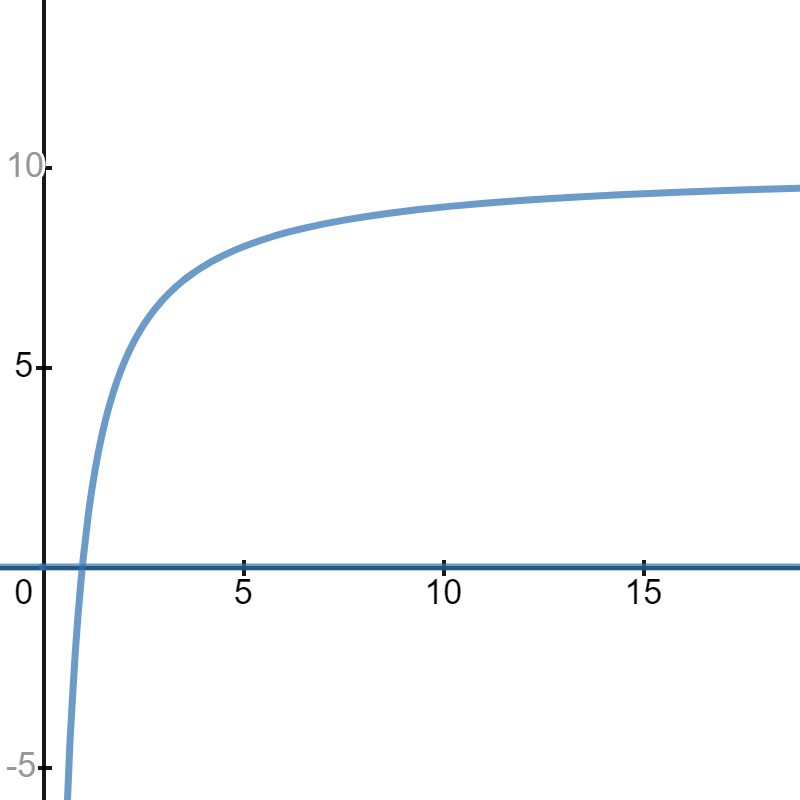 Variables: P, t
Parameters: k, N
Equilibrium: 0, N
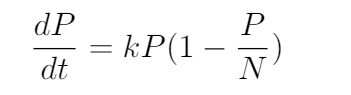 Separation of Variables
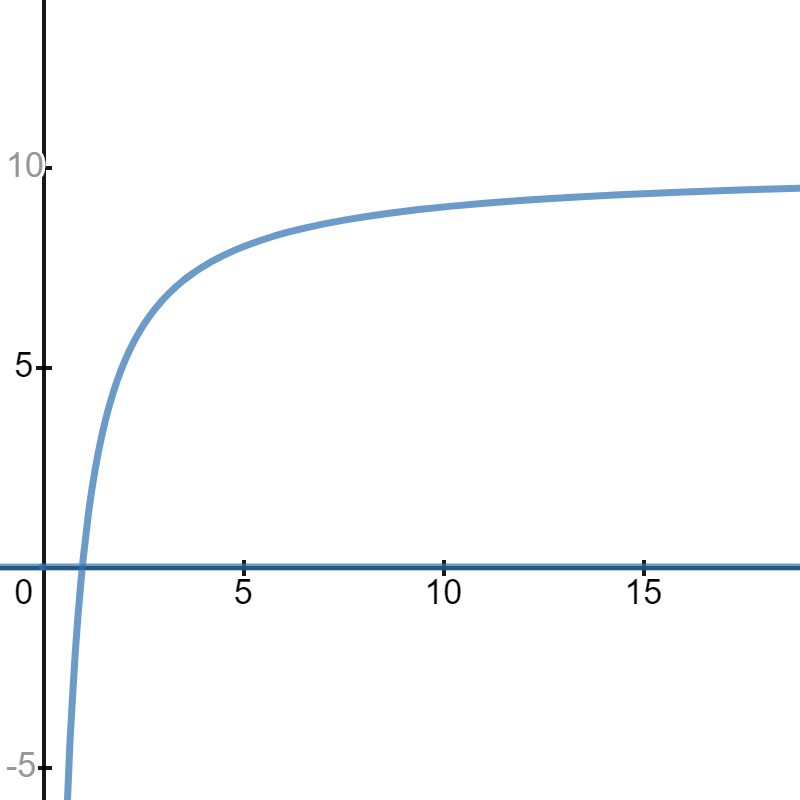 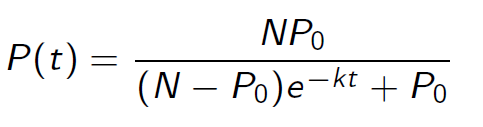 P0 is the initial population
N= 10, k = 1
Fox eat rabbit
With more foxes and more rabbits, more rabbits die
With more foxes and more rabbits, more foxes are born
Rabbit birth rate not related to fox in this model
Fox death rate not related to rabbit in this model
Example (The Classic Predator-Prey Model)
Differential equations representing a system
Three variables, R-rabbit, F-fox, t-time
a – birth rate of rabbits
b – death rate of fox
c – death rate of rabbits, interrelated with both rabbit and fox
d – birth rate of fox
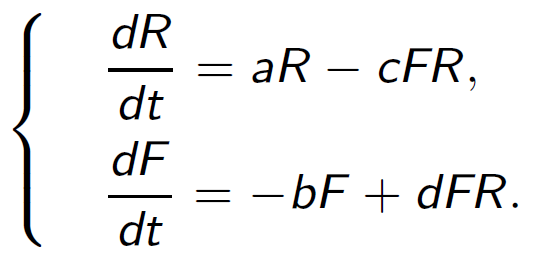 Equalibrium Solution



When R = 0,
When F = 0,
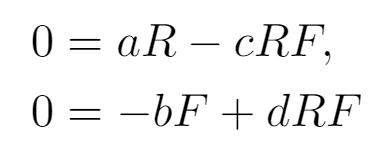 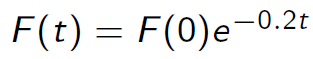 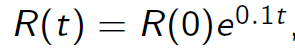 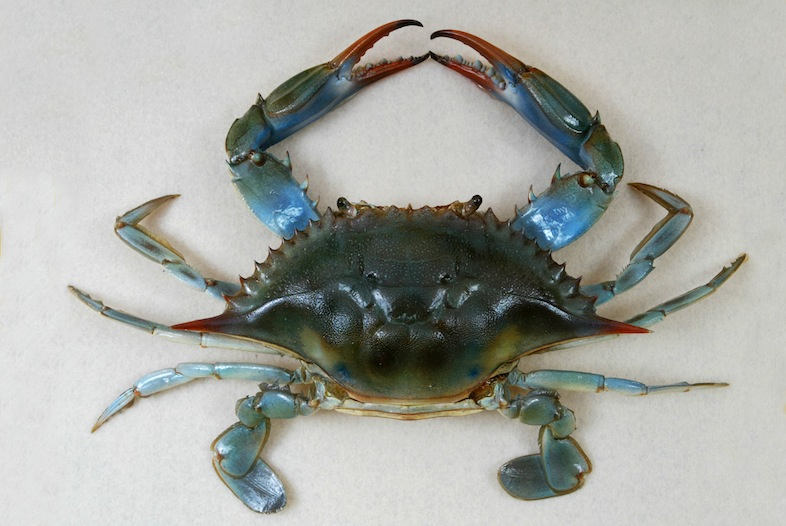 Population model for blue crabs and the parasitic disease, Hematodinium
Cannibalism ( adult on juvenile)
Fishing
Predation( on juvenile)
One of the parasitic diseases----
Hematodinium perezi
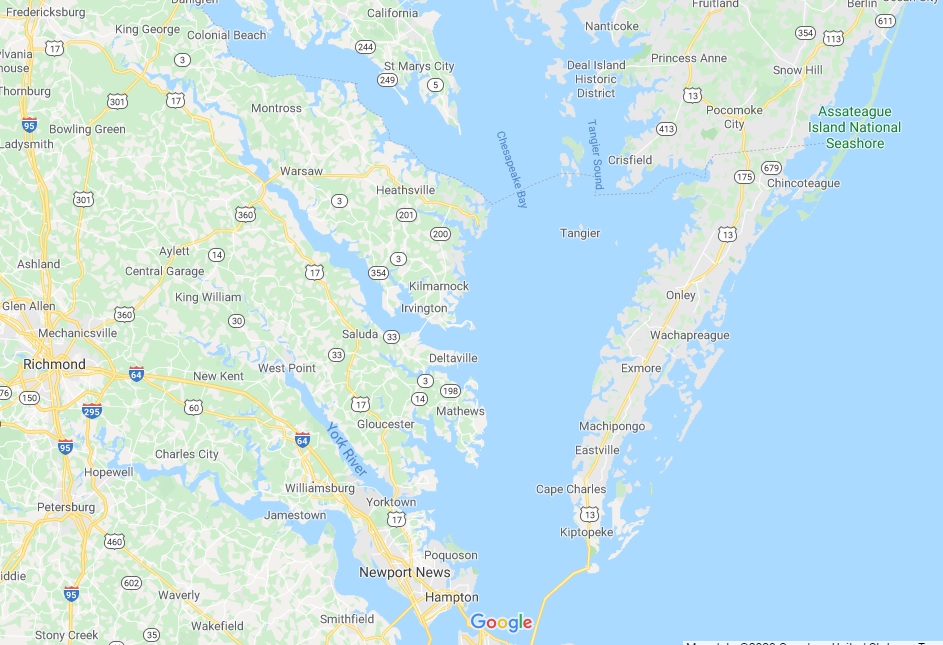 Chesapeake Bay
Lagoon
Hematodinium perezi
an internal dinoflagellate parasite that infects crustaceans, including blue crabs

Since it is a parasite, when modeling, a separate term is required for the parasite in free water, denoted as H
Population model without the disease from Fangming Xu
Juvenile Crabs  = Recruitment( from reproduction) - (Cannibalism + Predation) 
                                                                                           -  Maturation
Adult Crabs = Maturation - other mortality - Fishing
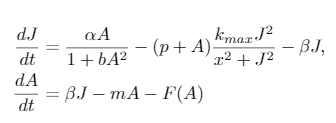 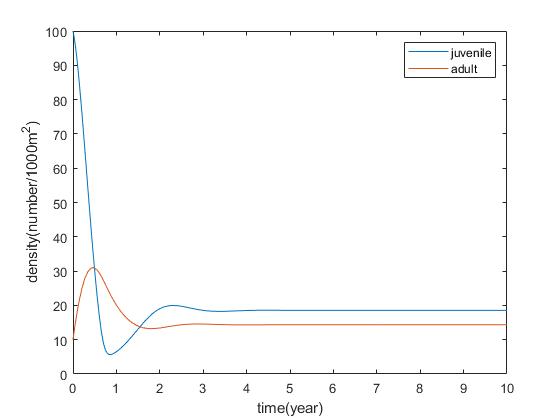 X = 5
J0 = 100
A0 = 10
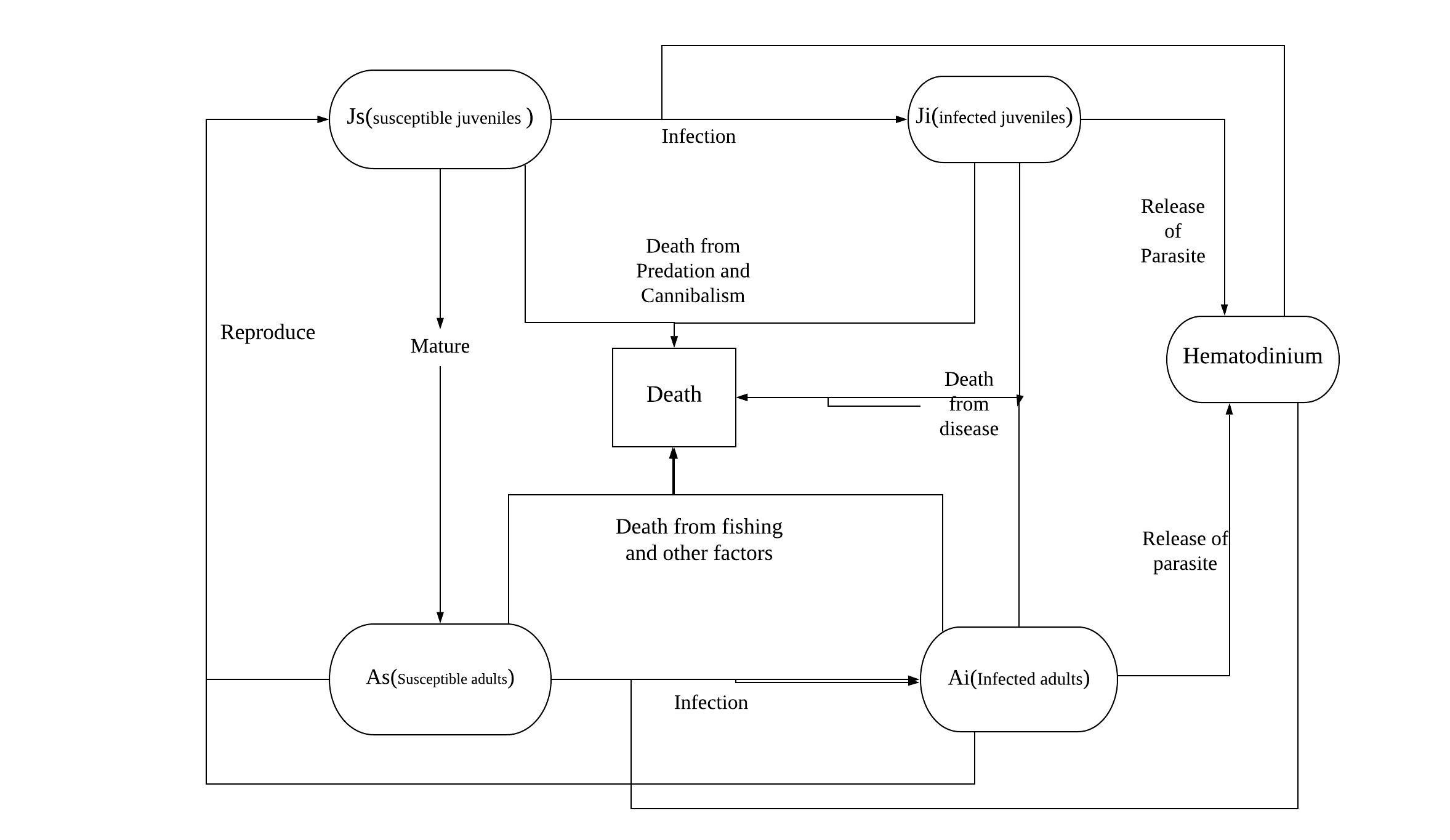 Relationship between crab population and other factors
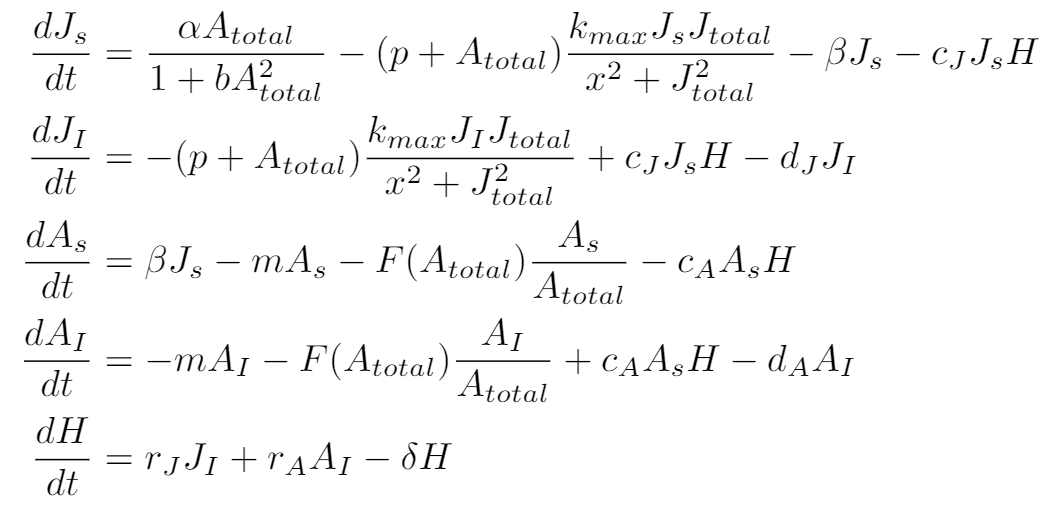 More applications
Question
What would happen if we relate the death rate of foxes to the number of rabbits and the birth rate of rabbits to the number of foxes? Or is it not necessary at all?
References
Stage-structured Blue Crab Population Model with Fishing, Predation andCannibalism
                                                                  By Fangming Xu, 2020

 Class notes from Dr. Mengying Xiao